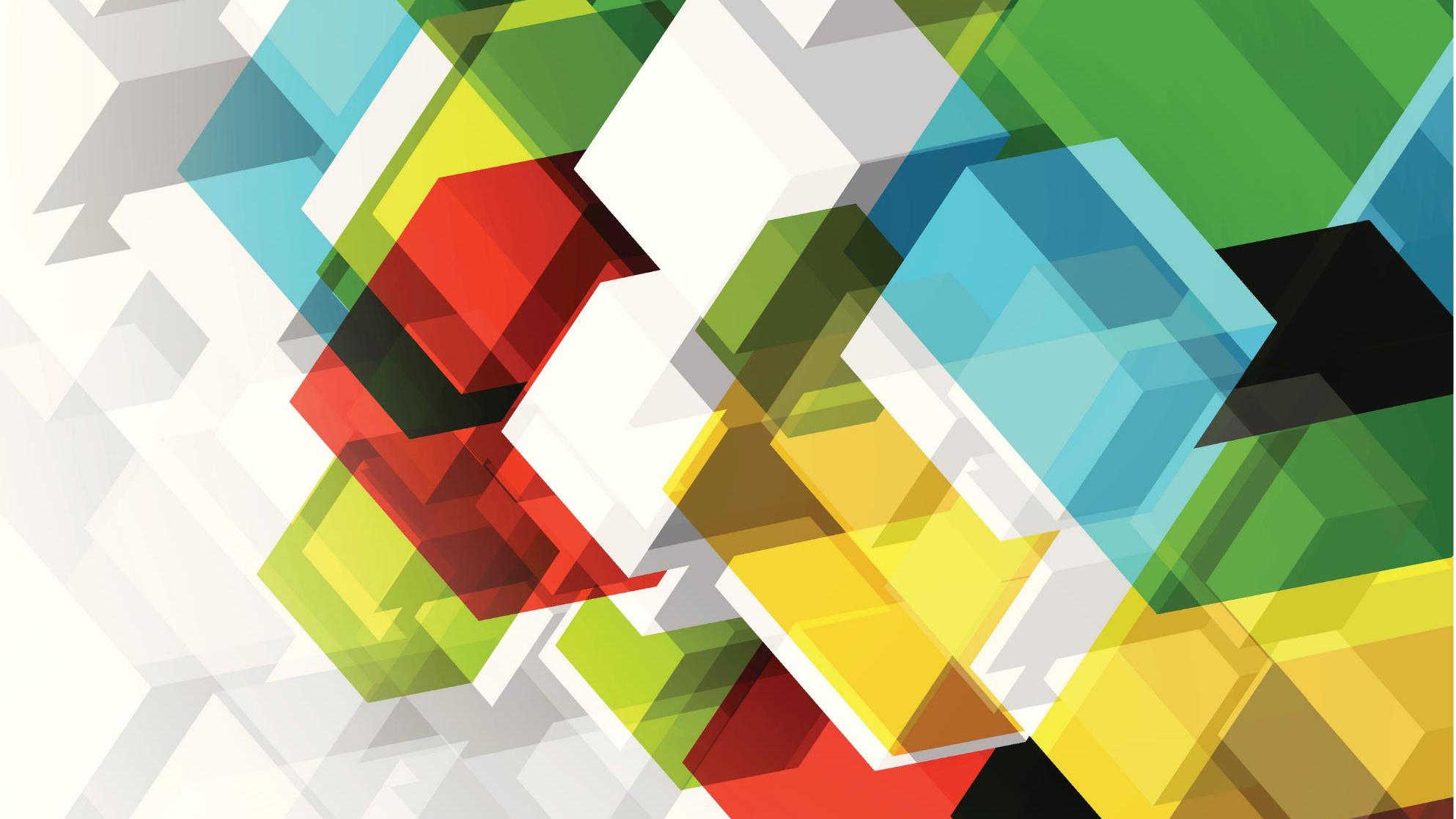 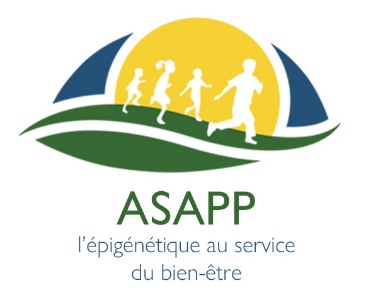 Colloque du 10 Mars2020
LA QUESTION DE L’INNE ET DE L’ACQUIS
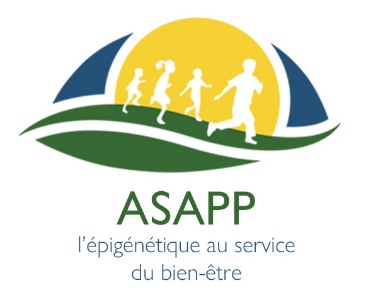 Colloque ASAPP du 10 Mars 2020 - Association de Santé Physique et Psychique
LA QUESTION DE L’INNE ET DE L’ACQUIS
9h00 – Accueil
9h30 - 10h – Adrien Taquet. (Secrétaire d’état à la protection de l’enfance) et Frank Bellivier (Délégué Ministériel à la Psychiatrie et à la Pédopsychiatrie)L’épigénétique à l’aide de la Santé Mentale.

asap.asso.nationale@gmail.com | www.santephysiquepsychique.fr
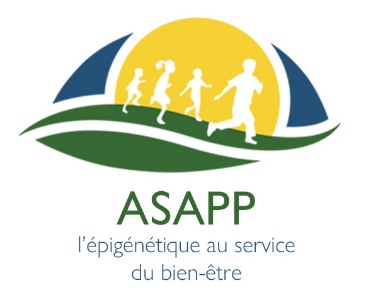 Colloque ASAPP du 10 Mars 2020 - Association de Santé Physique et Psychique
LA QUESTION DE L’INNE ET DE L’ACQUIS
10h -10h15 –  Chantal Roussy (Présidente de l’ASAPP) et Claude Finkelstein (vice –Présidente de l’ASAPP)Présentation du colloque

10h15 - 11h00 – Marie Rose Moro (Psychiatre de bébés, d’enfants et d’adolescents, Docteur en médecine et sciences humaines.)La pédopsychiatrie du 21èmesiècle : Soigner pour aujourd’hui et pour demain.
asap.asso.nationale@gmail.com | www.santephysiquepsychique.fr
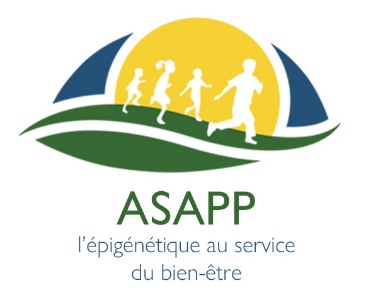 Colloque ASAPP du 10 Mars 2020 - Association de Santé Physique et Psychique
LA QUESTION DE L’INNE ET DE L’ACQUIS
11h15 – 13h00 – Table Ronde 1 : Apport des Sciences Biologiques
Valérie Mezger ( directrice de recherche, unité mixte CNRS/paris Diderot )Qu’est-ce que l’épigénétique ?
Catherine Vidal (neurobiologiste, directrice de recherche honoraire à l’Institut Pasteur)Plasticité cérébrale : une révolution en neurobiologie.
Isabelle Mansuy ( professeur de neuro-épigénétique, faculté de médecine de l’université de Zurich)Comment les expériences de vie laissent des traces dans la descendance : mécanismes épigénétiques dans la lignée germinale.
Réponses aux questions envoyées  par écrit pour la table ronde : apport des sciences biologiques. 
asap.asso.nationale@gmail.com | www.santephysiquepsychique.fr
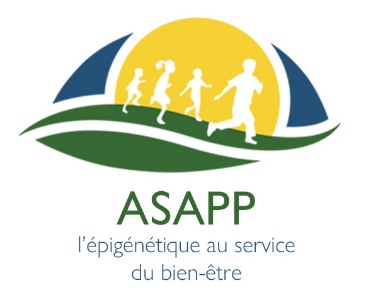 Colloque ASAPP du 10 Mars 2020 - Association de Santé Physique et Psychique
LA QUESTION DE L’INNE ET DE L’ACQUIS
13h00 – 14h00 – Pause déjeuner – Vidéo ASAPP



asap.asso.nationale@gmail.com | www.santephysiquepsychique.fr
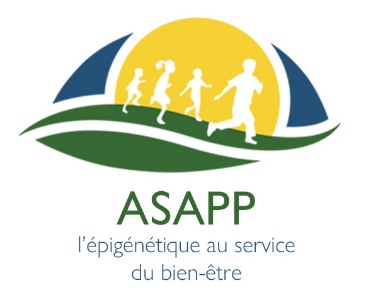 Colloque ASAPP du 10 Mars 2020 - Association de Santé Physique et Psychique
LA QUESTION DE L’INNE ET DE L’ACQUIS
14h00 – 16h00 – Table Ronde 2 : Apport des Sciences Humaines et Sociales
Boris Cyrulnik (neuro-psychiatre)Finie l’époque où on disait que “tant qu’un enfant ne parle pas il ne peut rien comprendre“
Jacques Dayan (professeur de pédopsychiatre, chercheur à l’Inserm)Le cerveau des bébés
Patrice Huerre (ancien chef de service de psychiatrie, de pédopsychiatre, psychanaliste) “L’enfant et l’adolescent, héritiers du passé et créateurs d’avenir“
Bruno Falissard (pédopsychiatre, professeur en biostatistiques, membre de l’académie de médecine)épigénétique et cerveau : au-delà des éléments de rhétorique, quelles implications pour le soin et la prévention ?
asap.asso.nationale@gmail.com | www.santephysiquepsychique.fr
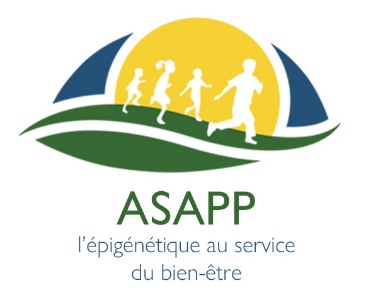 Colloque ASAPP du 10 Mars 2020 - Association de Santé Physique et Psychique
LA QUESTION DE L’INNE ET DE L’ACQUIS
16h00 – 16h15 – Bruno Falissard – Conclusions du colloque



asap.asso.nationale@gmail.com | www.santephysiquepsychique.fr
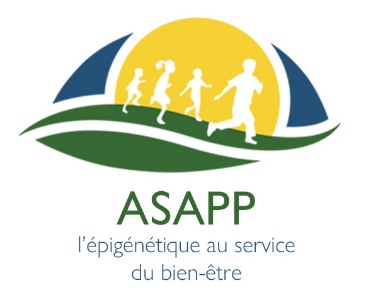 Colloque ASAPP du 10 Mars 2020 - Association de Santé Physique et Psychique
LA QUESTION DE L’INNE ET DE L’ACQUIS
Merci !



asap.asso.nationale@gmail.com | www.santephysiquepsychique.fr